ФГБОУ ВО КУРСКИЙ ГОСУДАРСТВЕННЫЙ МЕДИЦИНСКИЙ УНИВЕРСИТЕТ МИНЗДРАВА РОССИИ
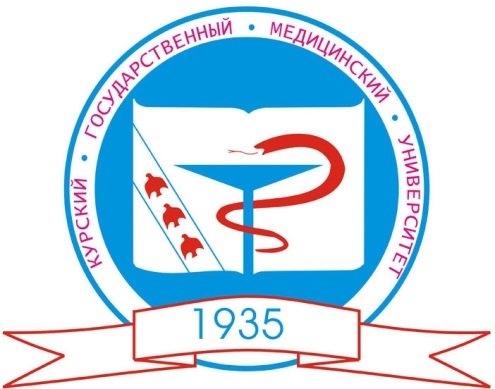 ВОЛОНТЕРСКИЙ ОТРЯД «СНЕЖНЫЙ ДЕСАНТ»
КАФЕДРА ФИЗИКИ, ИНФОРМАТИКИ И МАТЕМАТИКИ
Руководитель отряда: доцент кафедры физики, информатики и математики, к.п.н. 
Горюшкин Евгений Игоревич
Направление работы волонтерского отряда:
поисковая работа; 
военно-патриотическое воспитание; 
краеведение; 
военная история;
действия 101, 104 и 105 отдельных лыжных батальонов в курской области;
боевые действия на территории курской области в годы ВОВ.
Формы проведения поисково-краеведческой работы:
участие во Всероссийской «Вахте Памяти»; 
поисковые экспедиции отряда; 
поисковый музей; 
исторические и военно-исторические секции; 
экспедиции и работа по заданиям музеев; 
сотрудничество с поисковиками других городов.
Результат поиска:
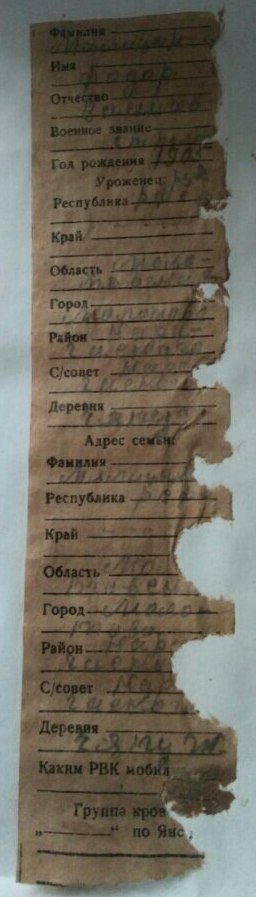